Основы тайм - менеджмента
или как сэкономить свое время
Зам. директора по УВР
МБОУ «НШДС №1»
Мамбергер О. В.
«Тот, кто позволяет ускользать своему времени,
выпускает из рук свою жизнь; 
тот, кто держит в руках свое время,
держит в руках свою жизнь»

Алан Лэкейн
ВРЕМЯ – это…
единственное, что нельзя накопить, 
оно не сохраняется
и не увеличивается.
Его можно только обменять
 на деньги или на знания.
Время – это вообще самое главное.
ТАЙМ - МЕНЕДЖМЕНТ
технология, позволяющая невосполнимое время жизни использовать в соответствии с личными целями и ценностями.
«Поглотители» времени
не умею отделить важные дела от второстепенных; 
не планирую предварительно свой день; 
личная неорганизованность (беспорядок на письменном столе, в комнате и т.п.); 
не всегда знаю, что нужно делать; 
отвлекаюсь на телефонные звонки (и надолго) ;
не умею сказать «нет» ;
моя личная недисциплинированность; 
не довожу начатое до конца ;
долго раскачиваюсь в начале каждого дела; 
много времени трачу на мелкую и рутинную работу, а до важных дел руки не доходят ;
не знаю своего личного ритма физической и умственной активности ;
очень легко отвлекаюсь (например, на шум). 
«плаванье по интернету»
ЧЕТКАЯ, КОНКРЕТНАЯ ЦЕЛЬ
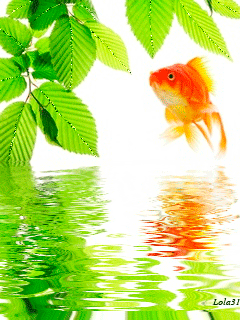 ПОЭТАПНОЕ ДОСТИЖЕНИЕ ЦЕЛИ
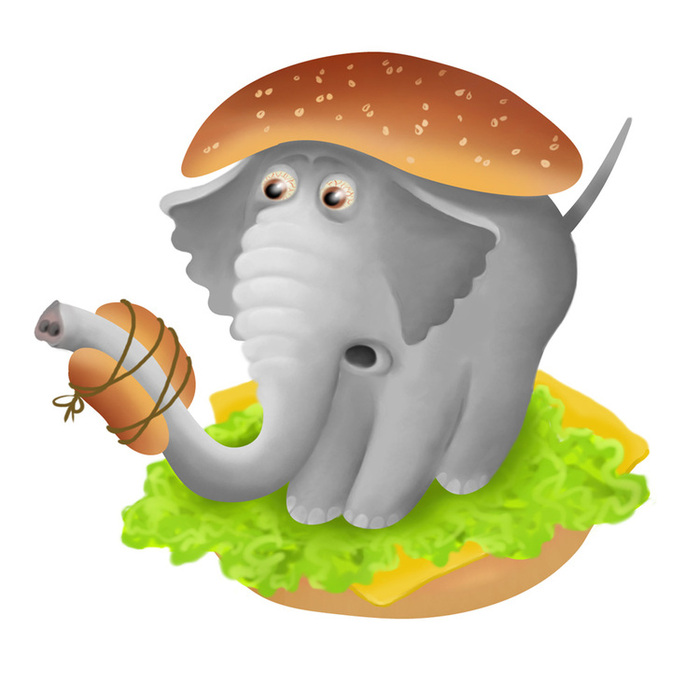 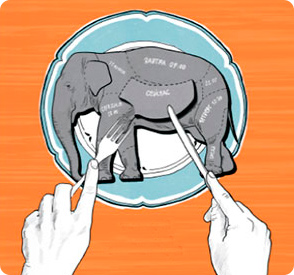 ПЛАНИРОВАНИЕ ВРЕМЕНИ
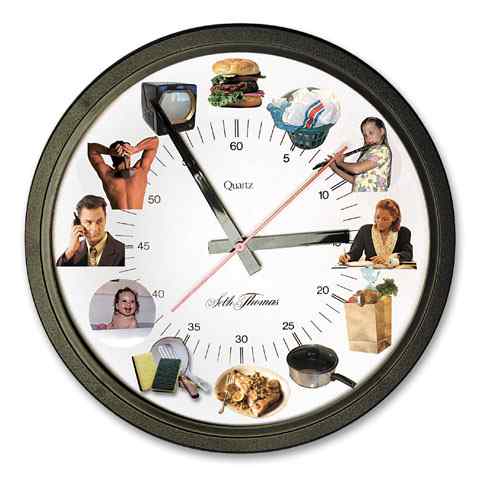 ПРИОРИТЕТЫ
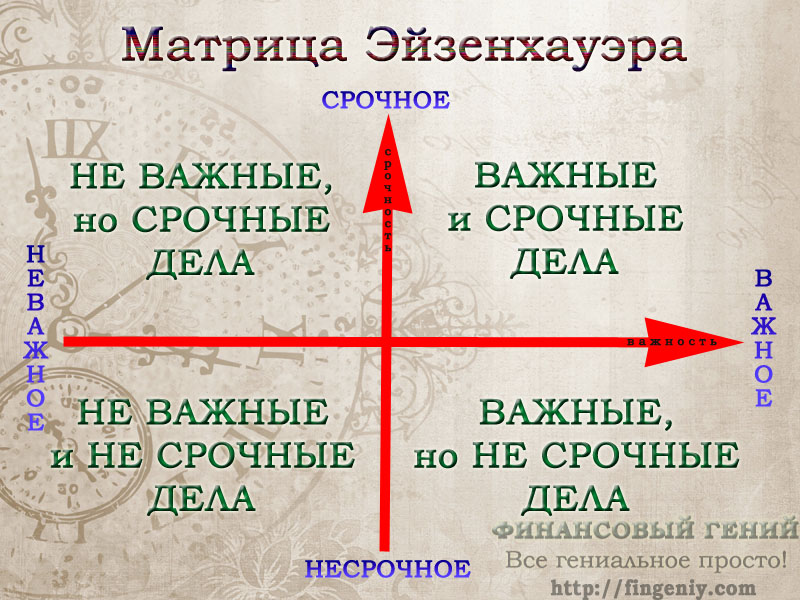 Не откладывайте на потом
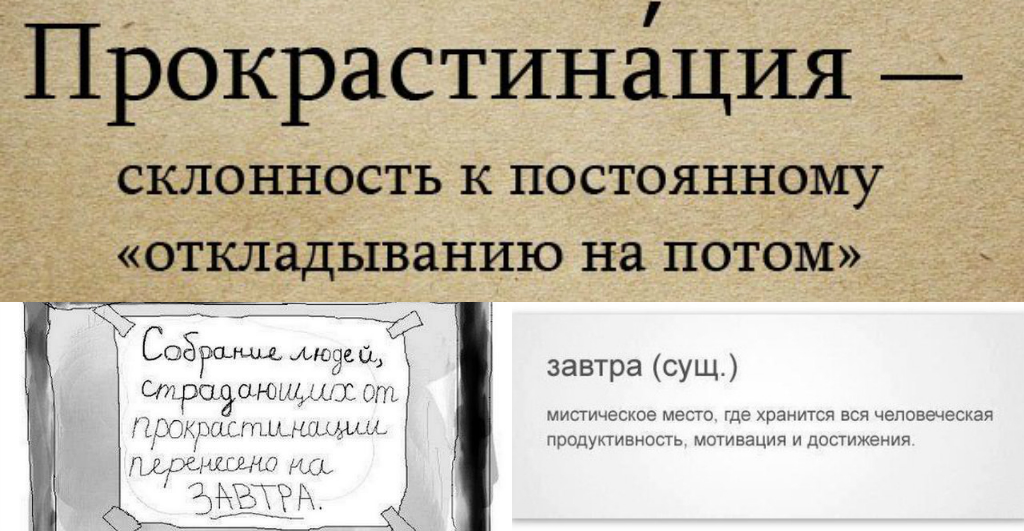 КОНТРОЛЬ
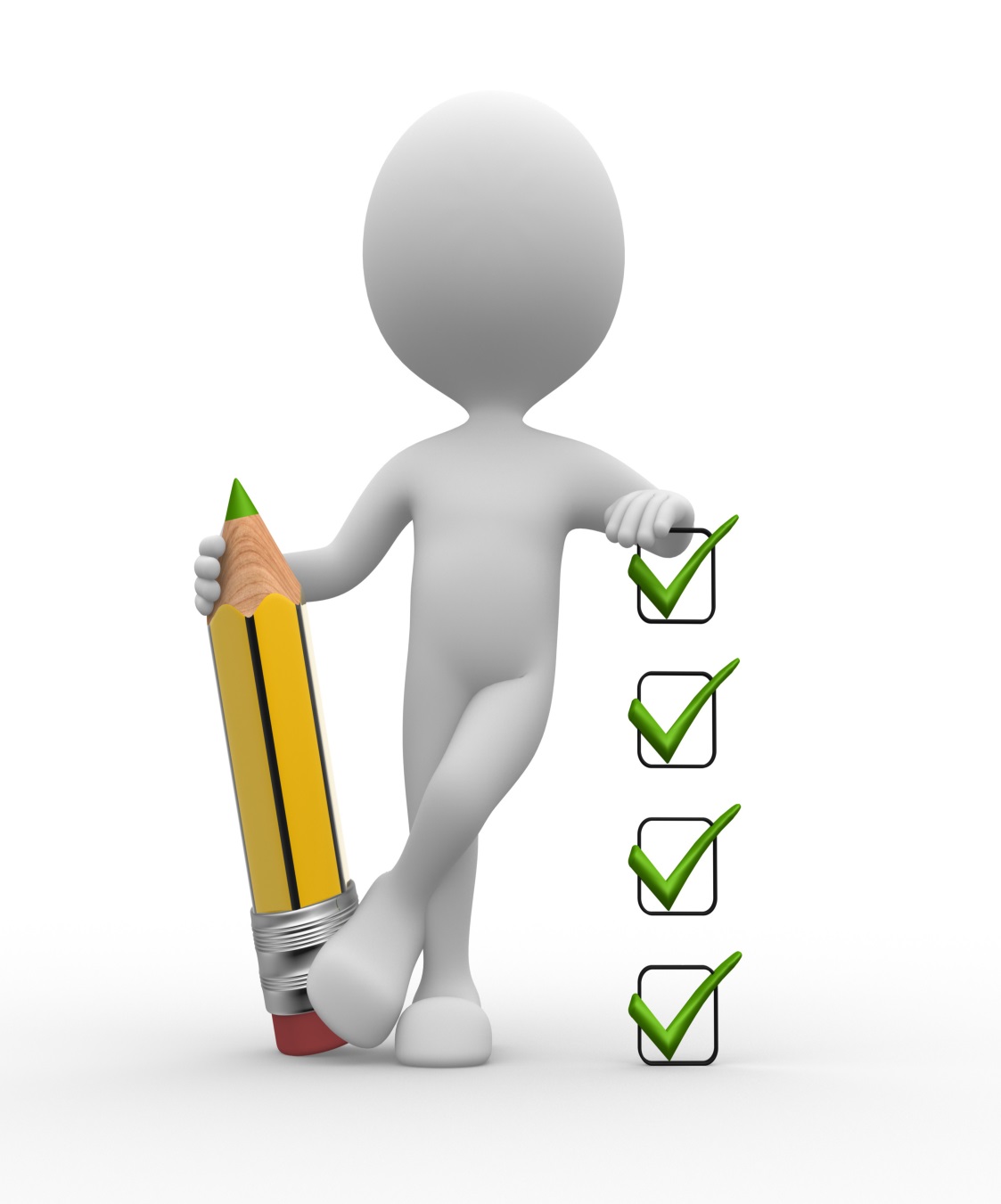 Основы тайм - менеджмента
Поглотители времени
Четкая постановка цели
Поэтапное достижение цели
Расстановка приоритетов
Контроль
«ПЯТЬ ПАЛЬЦЕВ»
Состояние
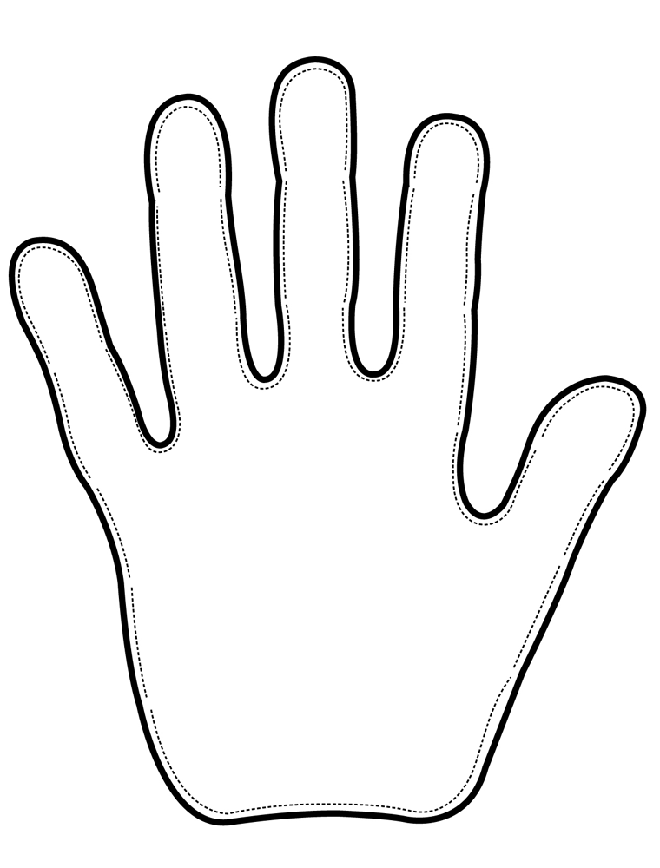 Близость к цели
Услуга, помощь,
 сотрудничество
Мысли, знания, 
информация
Бодрость
Два мудрейших учителя:
Время и Жизнь.
с одной стороны Жизнь показывает,
как нужно ценить время,
а Время – 
как нужно ценить жизнь.